How can I get my money back?
Explicit teaching
NSW Department of Education
NSW Department of Education
Explore
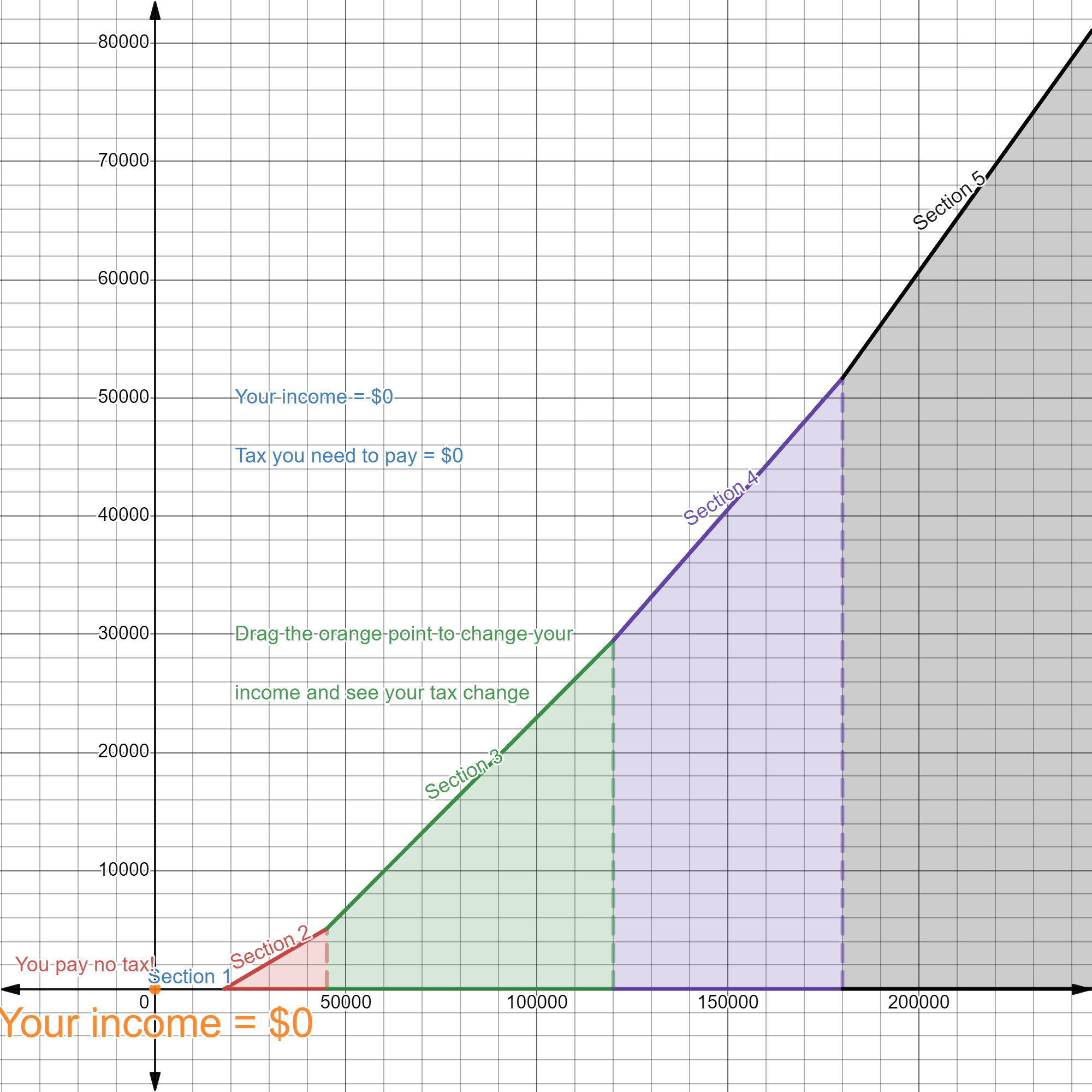 ATO 2023–24
Individual income tax rates
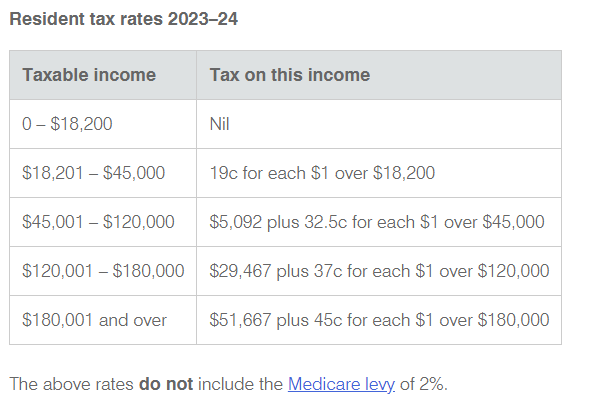 3
Image created using Desmos and is licensed under the Desmos Terms of Service.
[Speaker Notes: Tell students that this is the tax rates for 2023–24.]
Where do these amounts come from?
Individual income tax rates
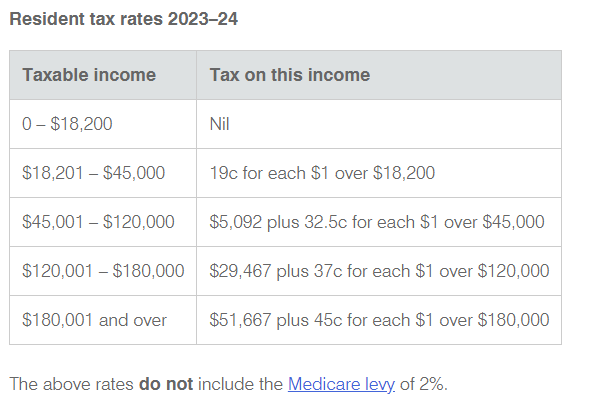 4
[Speaker Notes: Ask students to consider where the fixed amounts in the final 3 rows come from, with reference to the ‘tiered’ tax system they just learnt from the video with the cake metaphor.]
Analysing row 3
Individual income tax rates
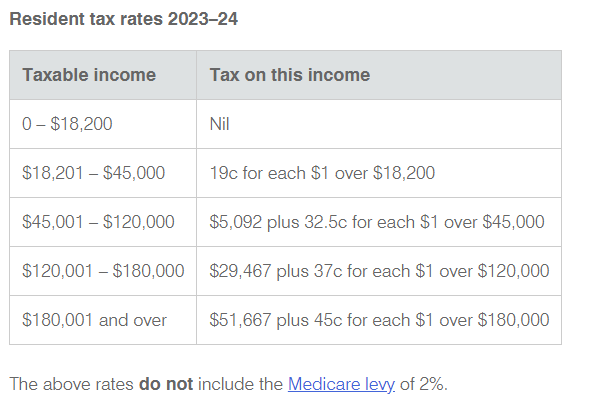 5
[Speaker Notes: Ask students to consider where the fixed of $5092 comes from by calculating the tax paid for a taxable income of $45000.]
Analysing row 4
Individual income tax rates
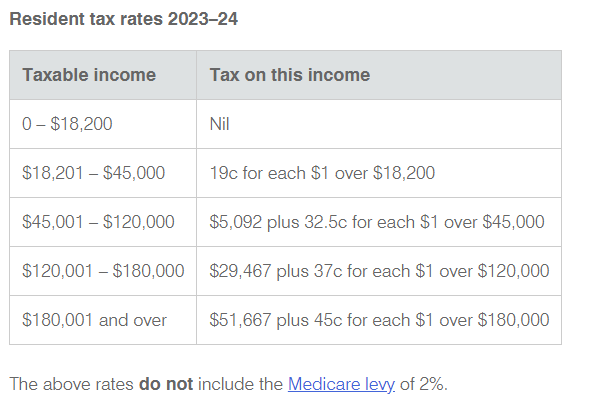 6
[Speaker Notes: Ask students to consider where the fixed of $29 467 comes from by calculating the tax paid for a taxable income of $120 000.]
Analysing row 5
Individual income tax rates
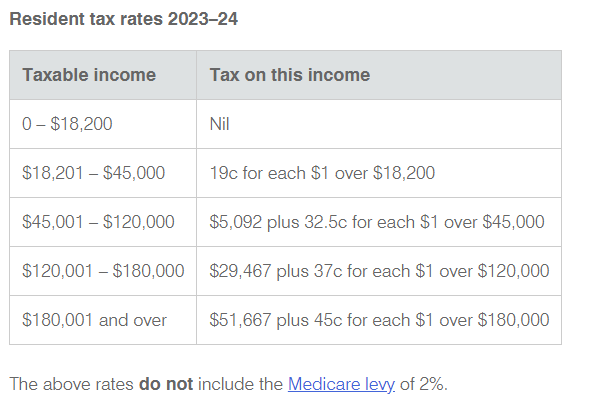 Can you explain where $51 667 comes from?
7
[Speaker Notes: Ask students to consider where the fixed of $51 667 comes from.]
NSW Department of Education
Summarise
Calculating tax payable (1)
Using the tax tables – example 1
Using the tax table, calculate the tax payable for an individual with a taxable income of $42 600.
9
Calculating tax payable (2)
Using the tax tables – example 1 self-explanation prompts
Using the tax table, calculate the tax payable for an individual with a taxable income of $42 600.
Why is this row highlighted?
Why were these numbers subtracted?
Where did 0.19 come from?
10
Calculating tax payable (3)
Your turn – question 1
Using the tax table, calculate the tax payable for an individual with a taxable income of $36 700.
11
Calculating tax payable (4)
Your turn – solution 1
Using the tax table, calculate the tax payable for an individual with a taxable income of $36 700.
12
Calculating tax payable (5)
Using the tax tables – example 2
Using the tax table, calculate the tax payable for an individual with a taxable income of $88 300.
13
Calculating tax payable (6)
Using the tax tables – example 2 self-explanation prompts
Using the tax table, calculate the tax payable for an individual with a taxable income of $88 300.
Why were these numbers subtracted?
Where did 0.325 come from?
Why was 5092 added?
14
Calculating tax payable (7)
Your turn – question 2
Using the tax table, calculate the tax payable for an individual with a taxable income of $137 200.
15
Calculating tax payable (8)
Your turn – solution 2
Using the tax table, calculate the tax payable for an individual with a taxable income of $137 200.
16
Calculating tax payable (9)
Using the tax tables – example 3
Using the tax table, calculate the tax payable for an individual who earns $98 000 p.a., made $750 in interest and spent $200 on new work boots they can claim on tax.
17
Calculating tax payable (10)
Using the tax tables – example 3 self-explanation prompts
Using the tax table, calculate the tax payable for an individual who earns $98 000 p.a., made $750 in interest and spent $200 on new work boots they can claim on tax.
Why was one number added and the other subtracted?
Why might the taxable income be greater than the income?
18
Calculating tax payable (11)
Your turn – question 3
Using the tax table, calculate the tax payable for an individual who earns $195 700 p.a. and paid $650 in professional equipment.
19
Calculating tax payable (12)
Your turn – solution 3
Using the tax table, calculate the tax payable for an individual who earns $195 700 p.a. and paid $650 in professional equipment.
20
PAYG taxation system
Review
Most employers take money out of worker’s pay and give it to the ATO. This is called pay as you go.
Why might this happen?
21
Net earnings (1)
Definition
An individual's net earnings is the part of your pay left after deductions and tax have been taken out.
Net earnings = total earnings − (deductions and taxation)
What could ‘total earnings’ refer to?
What might be some examples of deductions?
22
Net earnings (2)
Calculating net earnings – example 4
Matilda earns a gross weekly pay of $760. Her employer removes $78 in pay-as-you-go tax each week. She also has $16 in union fees deducted each week. Calculate her net earnings for the week.
23
Net earnings (3)
Calculating net earnings – example 4 self-explanation prompts
Matilda earns a gross weekly pay of $760. Her employer removes $78 in pay-as-you-go tax each week. She also has $16 in union fees deducted each week. Calculate her net earnings for the week.
Why were the 2 amounts subtracted and not added?
What might this number represent for Matilda?
24
Net earnings (4)
Your turn – question 4
Lewanna earns a gross fortnightly pay of $3730. Her employer removes $850 in pay-as-you-go tax each fortnight. She also has $460 in Higher Education Contribution Scheme (HECS) fees deducted each fortnight. Calculate her net earnings for the fortnight.
25
Net earnings (5)
Your turn – solution 4
Lewanna earns a gross fortnightly pay of $3730. Her employer removes $850 in pay-as-you-tax each fortnight. She also has $460 in Higher Education Contribution Scheme (HECS) fees deducted each fortnight. Calculate her net earnings for the fortnight.
26